Pathophysiology

Dr.Wasfi Dhahir Abid Ali

Department of medical sciences –College of Nursing –
University of Basrah
STRESS
Stress
Stress 
Is a  systemic response  to a change (stressor) internal  or  external and may be modified in specific situations(fight and flight ) .
Stressor  
 Are  any factors  that create a significant  change  in  the  body  or  environment. it may be physical  or environmental or a combination of the two.
General adaptation syndrome(GAS
Hormonal effects during stress appeared as  emotional  and physical activities.
There are three phases of GAS

 
      In response to stress the sympathetic system stimulate   the adrenal gland to secrete epinephrine and nor-epinephrine          
 from adrenal medulla (response similar to fight and flight) 
As a results:
1- Energy reserves will mobilized(Glycogen  become  the  sources of  glucose to produce ATP
first phase: Alarm phase
General adaptation syndrome(GAS
2-increase mental alertness 
 3-cells use energy
 4-change in circulation
 5- increase sweat gland activity 
 6- increase  respiratory and heart rate 
*****Cortisone also secreted which decrease  immune response
Second phase: resistance
(glucose sparing  -          1   Glucocorticoid are dominant   1-
 2- Increase epinephrine and growth hormone and thyroid hormone   lead to increase energy more than normal
 3-Neural tissues can not store glucose  (glucose sparing) so the tissues produce energy from other sources
4- Neural tissues are demand for ATP
5-Glycogen deplete in liver after few hours  
(lipids and amino acids of muscle become the sources for energy as a rustles there will be loss of  weight and muscle mass
 6- Elevation of blood glucose level
7-  Secrete glucagon( increase glycogenolysis) to brake down glycogen to make glucose
8- adrenal cortex secrete  aldosterone reserved  Na and H2O 
 K and H will be lost
Third phase: Exhaustion phase
Death if no medical intervention

Aldosterone conserve Na and the lost of K  
          Heart stop because it need K to work
Complication of stress
Hypertension
Headache 
Heart failure
Insomnia
Infection
diabetes mellitus 
Peptic ulcer 
Fatigue
Coping (psychology)
Is the process of managing stressful circumstances to minimized the risk of development of pathological effect due to stress.

Appraisal-focused: Directed towards challenging one's own assumptions, adaptive cognitive      
Problem-focused: Directed towards reducing or eliminating           a stressor, adaptive behavioral
Emotion-focused: Directed towards changing one's own emotional reaction When we can not change stressful situation and respond attending to our own emotional need
Types of coping strategies
Hormonal response to stress
Sympathetic response        
The SNS surely likes things to go very quickly when faced with stress. The neurotransmitter noradrenaline is released by the nerve endings and sent to the SNS so that the latter can
1-Enhance the strength of skeletal muscles circumstances                 2-Increase heart rate. During stressful moments, your heart beats faster than it usually does so that the parts of your body which are needed to cope up with the stress would be supplied by enough oxygenated blood to remain functional until the stressful situation subsides.
3-Shoot up sugar and fat levels. We all know that sugar and fat provides our body with energy. During stressful situations, we need more energy to cope up, and so the SNS assists us to have more energy.
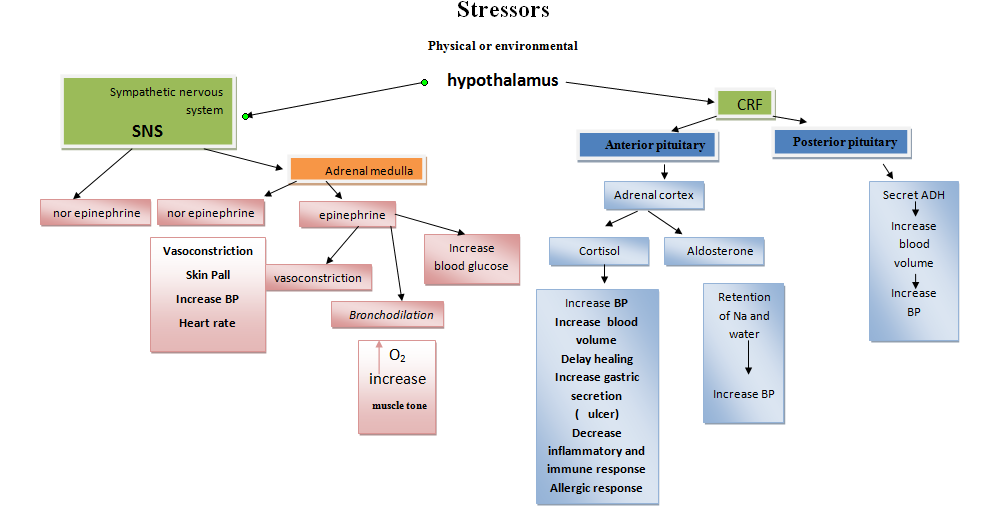 ]Dr. wasfi